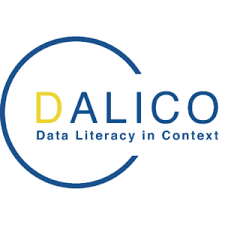 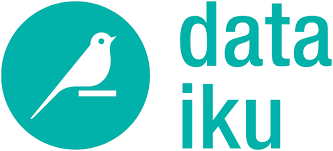 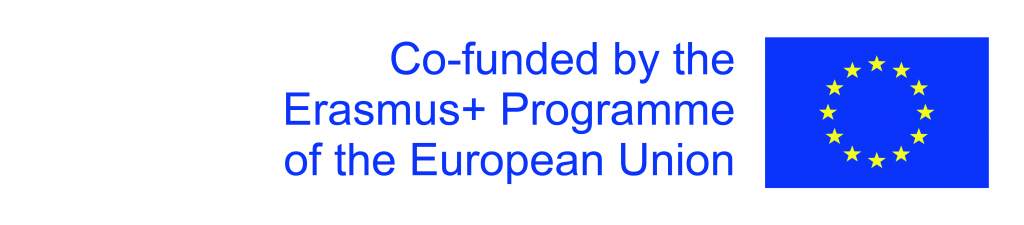 Introduction to data-driven critical thinking
Module I: Data collection
Data source searching
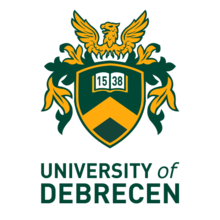 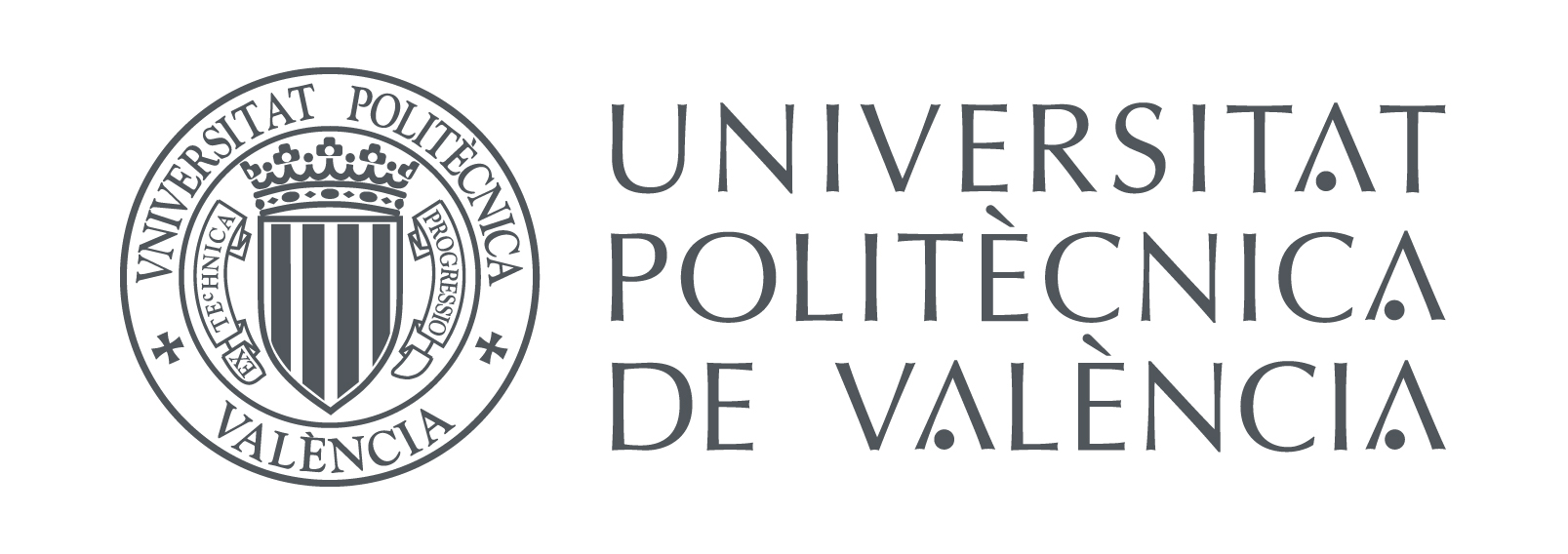 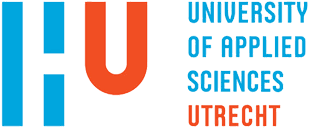 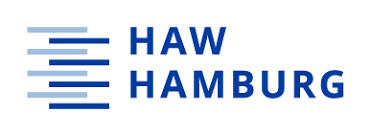 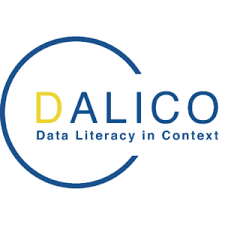 Data source searching
Sources of information
º
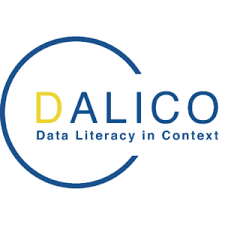 Data source searching
Open data
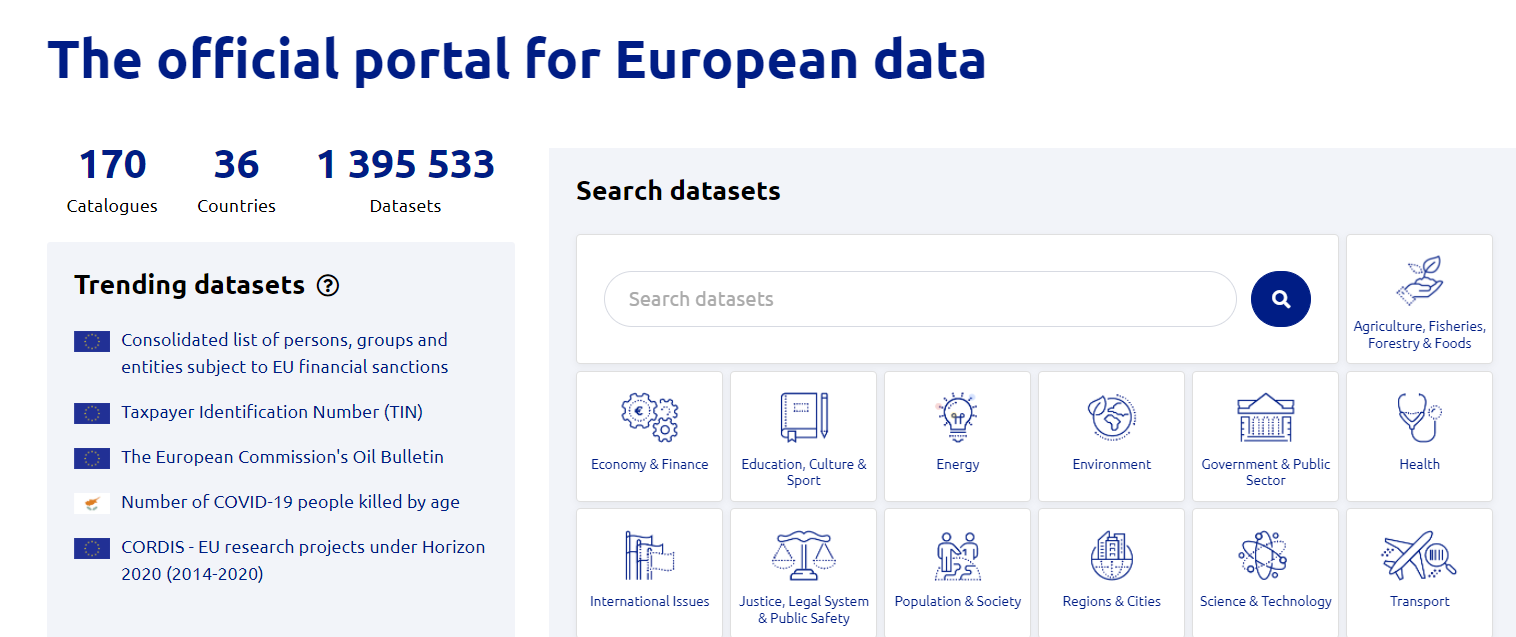 º
https://data.europa.eu/en
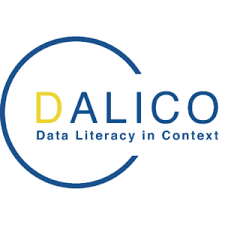 Data source searching
Data for the Sustainable Development Goals UNESCO
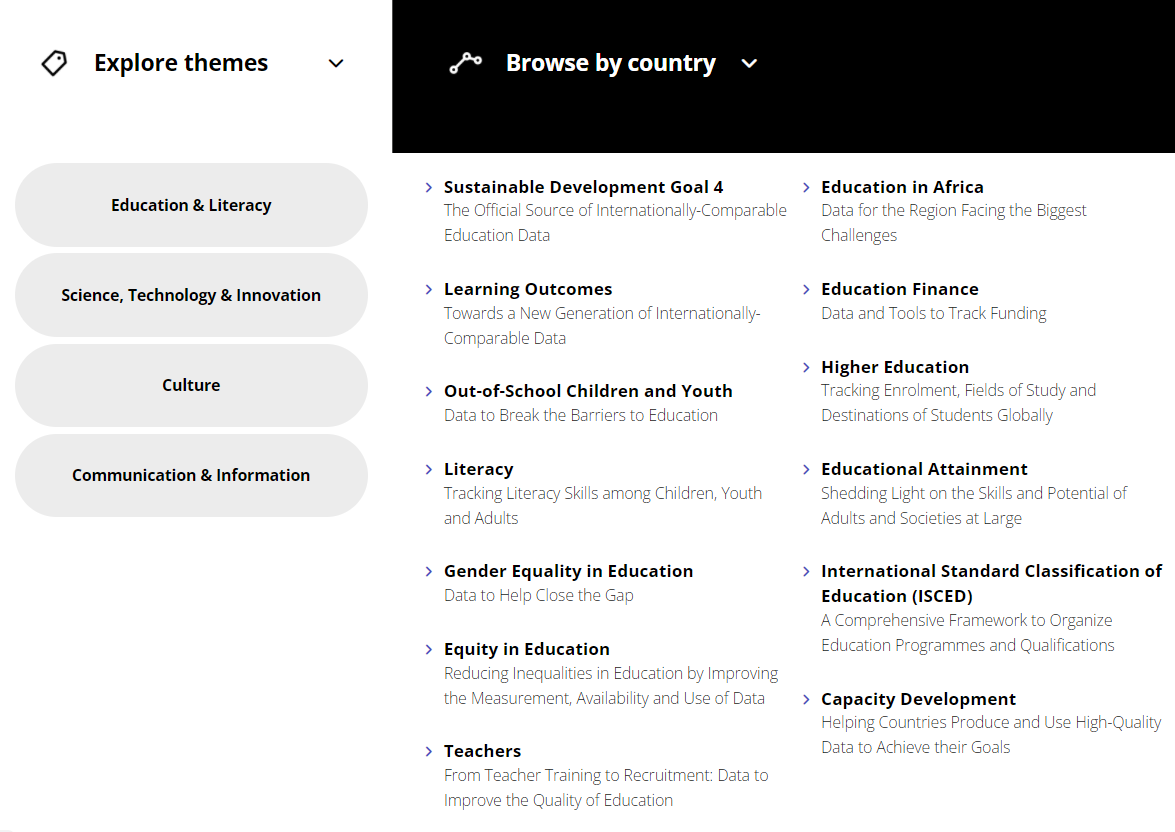 º
http://uis.unesco.org/
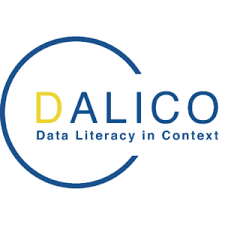 Data source searching
Robustness and Generalizability
º
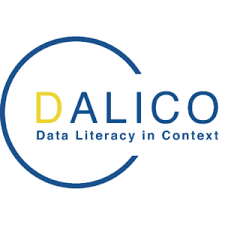 Data source searching
Reproducibility
º
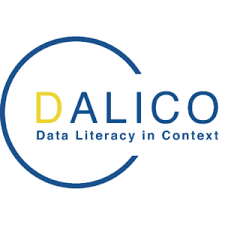 Data source searching
The CRAAP test for evaluation of data sources
Currency, Relevance, Authority, Accuracy, and Purpose
º
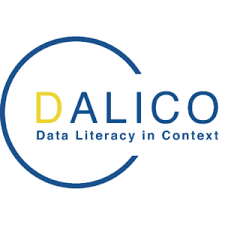 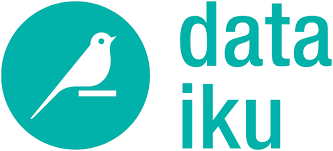 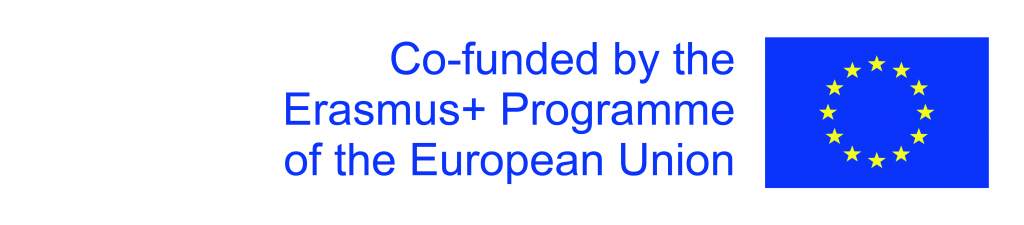 Introduction to data-driven critical thinking
Module I: Data collection
Data source searching
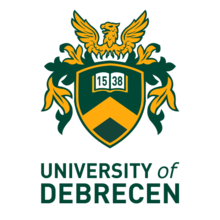 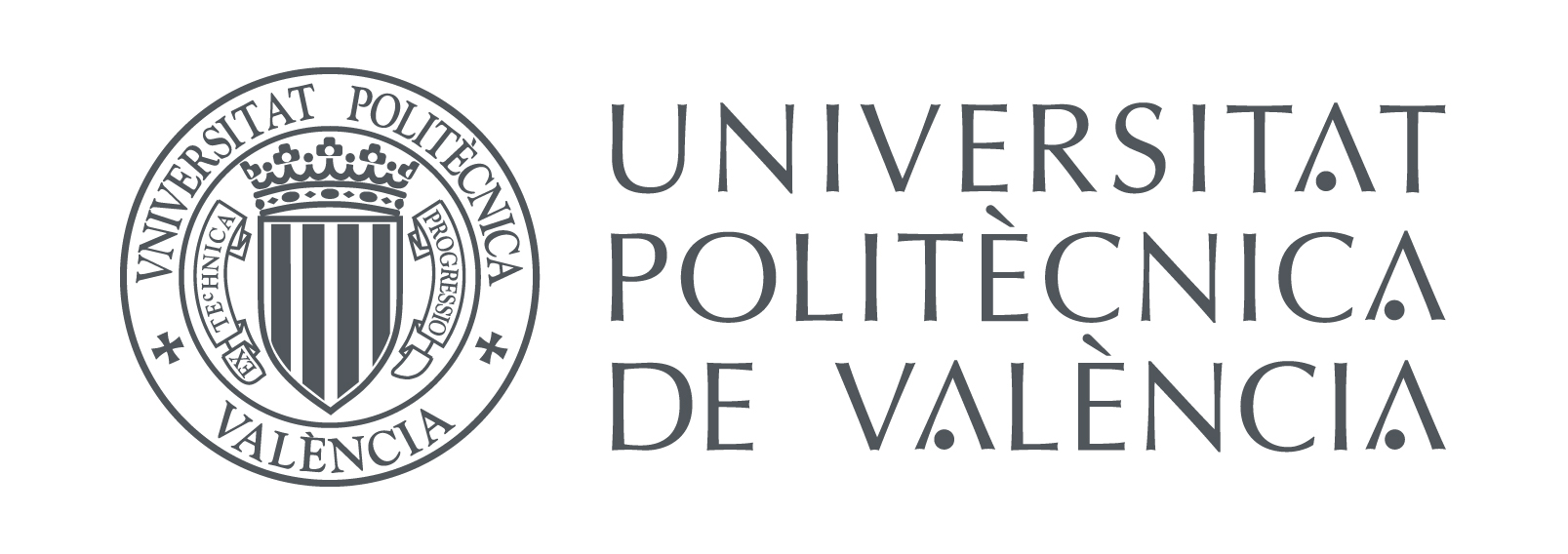 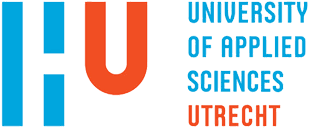 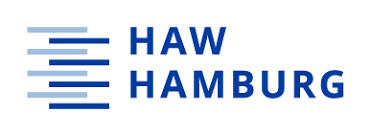